Көбіктер мен аэрозольдердің химиялық технологиясы
Дәріс1. «Кіріспе. Көбіктер және аэрозольдердің практикалық маңызы. Көбiктердің құрылымы және жіктелуі»
Негізінен көбіктер сұйықтықтағы немесе қатты заттардағы газдардың дисперсиясымен сипатталса, ал аэрозольдер керісінше сұйық немесе қатты заттар бөлшектерінен тұратын газды ортада (көбінесе ауамен) араласқан дисперстік жүйені құрайды.
Мұндай дисперсті жүйелер табиғатта және техникада кеңінен таралған.Тұрмыста көбікті және аэрозольді жуғыш заттарды ванна, кілем және жиһаздарды тазалауда кеңінен қолданады. Сонымен қатар көбіктерді өрт сөндіруде, әсіресе тез жанғыш сұйықтықтардың жануы кезінде, жабық орындарда, яғни тікұшақтардың, кемелердің, жертөлелердің өртенуі кезінде қолданады. Көбіктерді сонымен қатар жылулықты сақтау, мысалы пайда қазбаларын ашық әдіспен өндіргенде полигондардың қатып қалуынан қорғайды. Көбіктердің қатты қабыршақты түрін (аэрогельдер) жылу сақтайтын және дыбыс өткізбейтін материалдарды, пенопластды, құтқарғыш құралдарды және т.б жасауда кеңінен қолданылады, сондай-ақ қатты көбіктерге кондитерлік көбіктер, торттар жатады.
Аэрозоль бөлшектері жерден атмосфераға көтеріледі, онда газ тәрізді заттармен, сұйық және қатты заттармен химиялық реакцияға түседі. Аэрозольдердің көп бөлшегі табиғи процесс нәтижесінде түзіледі.
Адамзат аэрозольдердің аз ғана мөлшерін қолданғанның өзінде ауаға жылына 1 миллиард тонна қалдық бөлінеді. Олардың химиялық құрамы әртүрлі, бұл диоксид кремний – құм, улы металдар, пестицидтер, көмірсутектер және т.б. Антропогендік аэрозольдердің негізгі бұлағы – жану процесі. Энергетика және көліктер жалпы антропогендік аэрозаольдердің  2/3 бөлігін құрайды. Ал қалған бөліктерін – металлургиялық өндіріс, құрылыс материалдарын шығаратын өндіріс, химиялық өндіріс құрайды.
Көбікті және аэрозольді жүйелердің қасиеттеріне дисперсті фаза мен дисперсті орта шекарасында өтетін процестер әсер етеді. Сондықтан жүйелердің қасиеттерін білу тәжірибелік те, ғылыми да  маңызды рөл атқарады.
Көбік туралы түсінік
Көбiк — сұйық немесе қатты дисперстiк ортадағы газдың (немесе ауаның) дисперсиясы — лиофобтық жүйелерге жатады. 
Газдың сұйықтықтағы дисперсиясын көбік, ал қатты денедегі газдың дисперсиясын қатты көбік деп атайды.
Сұйық көбiктер
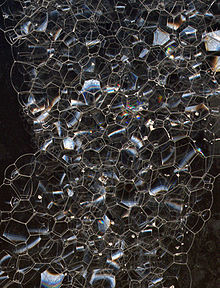 Көбіктер — дисперстік фазасы газ, ал дисперстік ортасы сұйық болса сұйық көбік, ал дисперстік ортасы қатты зат болса қатты көбік деп аталатын дисперстік системалар. су мен көмірқышқыл газы сұйык, көбікті түзеді. Ондағы су — дисперстік орта да, көміртек (IV) оксиді — дисперстік фаза
Қатты көбiктер
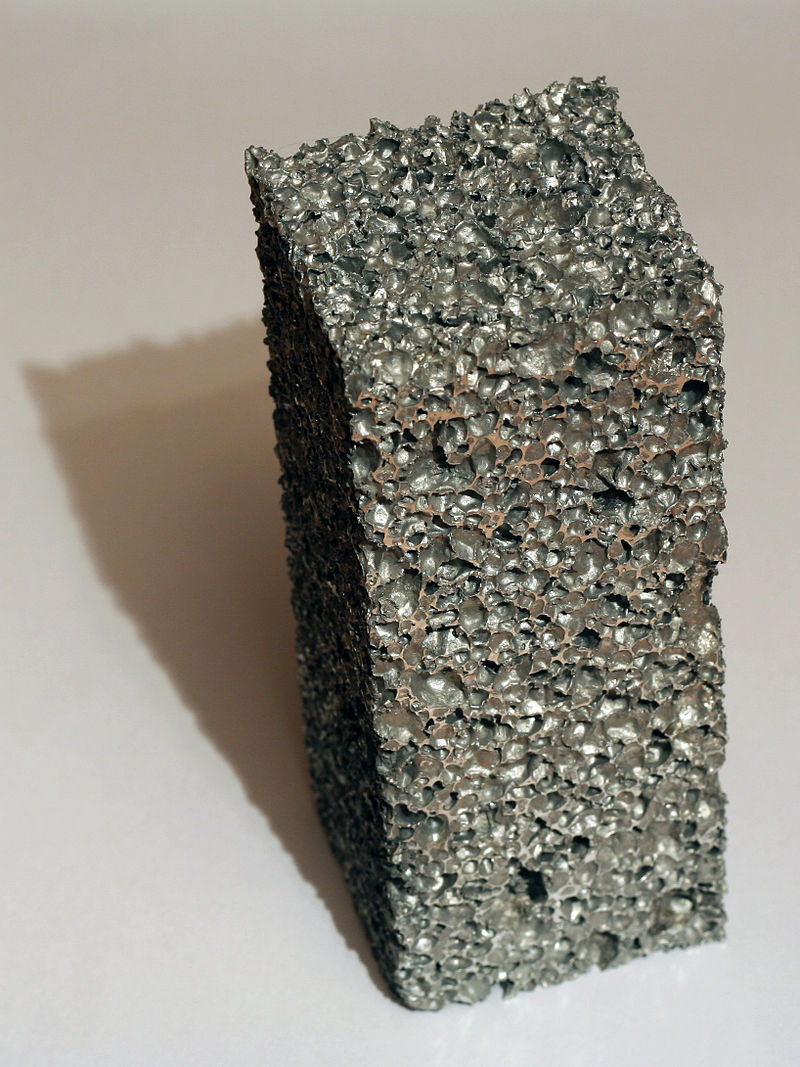 Қатты көбiктер құрылыста кеңiнен қолданылады. Оларға көбiктiпласттар, көбiктiбетон, көбiкшынылар жатады. Көбiктiпласттар көбiк түзгiш материалдардан алынады. Көбiктiпласттарда дисперстi фаза газ болып табылады. Пластмассаға газ көпiршiктердi енгiзу үшiн қыздырғанда  газтүзгiш заттарды қолданады. Газ түзiлу химиялық, механикалық және физикалық процестер арқылы жүредi. Көбiктiпластардың ұяшықтары бiр-бiрiне бiрiкпейдi. Егер материалда бiрiккен ұяшықтар көп болса, онда соны поропласт деп атайды. Поропласттар су мен газдарды жақсы өткiзедi: олардың дыбыс және вибризоляциялық қасиеттерi жоғары. Көбiктiпласттардың арасында 300-400%-ке ұзаратын көбiктiматериалдар ерекше орын алады. Бұл материалдар поролондар деп аталынады. Олардың көлемдiк массасы аз, тығыздылығы 30-40 кг/м-3; жылу сақтайтын, ауа өткiзбейтiн қасиеттерi бар және әр түрлi заттармен (май, бензин, т.б.) әрекеттескенде бұзылмайды. Соңдықтан поролондар жылу мен дыбысты сақтау үшiн қолданылады. Оларды отыратын жастықтар, матрацтар жасауда, киiм, аяқ киiм тiгетiн өндiрiстерде, жиқаз, ыдыс-аяқ, шыны орау үшiн кең пайдаланылады.
Құрылыста ұяшықты бетондарды, органикалық және минералдық көбiктердi, яғни көбiкшыныларды кең колданады. Көбiкшынылар  суды тазарту үшiн сүзгiш ретiнде де қолданылады. Көбiкшынылардың ассортиментi кең, олардың iшiнде акустикалық және декоративтiк iрiктемелер бар. Тамақ өнеркәсiбiндегi қатты көбiктер көбiктi құрғату арқылы алынады. Мысалы, нан — бұл қатты көбiкке жатады, көбiктендiру қамырды дайындау процесiнде жүргiзiледi, нан пiскенде көбiк құрғатылады.
Көбiктердiң қолданылуы
Көбiктердiң тұрақтылығы және басқа қасиеттерiне қойылатын талаптар олардың пайдалану шарттарына байланысты. Мысалы, флотациялық көбiктiң тұрақтылығы төмен болу керек, бiрақ ол пульпадан алынған минералды бөлшектердi, ерiтiлген заттарды ұстай алуы шарт. Қатқан көбiктер жылуды сақтайтын топырақтар алу үшiн пайдаланылады. Олардың кристаллизацияға дейiнгi еселену саны төмен және синерезис жылдамдығы төмен болуы керек. Көбiктiк хроматографияда қолданылатын көбiктiң еселену саны мен тұрақтылығы жоғары болуы керек. Өрт сөндiруде, әcipece мұнай мен сұйық жаңар-майлардың өртiн сөндiргенде де тұрақтылығы жоғары көбiктер қажет. Олар өртенiп жатқан сұйықтан шыққан буды жiбермей, және сол сұйықтың бетiнде жақсы жайыла жылжып, өрттi тез басуға қабiлеттi болуы тиiс.
Көбiктердің құрылымы және жіктелуі
Көбiктер химиялық тұрғыдан алғанда өзара сұйық қабаттар  арқылы бөлiнген газ (ауа) қуыстарынан құралатын дисперстiк жүйе. Әдетте, газ дисперстi фаза болса, ал сұйықтық, үздiксiз дисперстiк орта болып саналады. Көбiк түзу процесi көптеген физико-химиялык, физико-техникалық, және басқа да факторлардың өзара әcepiнeн күрделi түрде жүредi.
Ерітіндідегі ауаның жеке көпіршігі шар пішіне жақын болады. Ол осы пішінді көбік түзгіш ерітіндіден шығaрда да сақтайды. Мысал ретінде жеке көпіршікті алып, көбіктің түзілгенін қарастырайық. (1-сурет). 
Сұйықтықтың ішінде көпіршік пайда болған кезде оның беті ұлғаяды. Көпіршікпен сұйықтық шегарасында  көбіктүзгіш заттың молекулалары жинала бастайды. Көпіршіктің беті бір қабатты көбіктүзгіш заттың молекулаларымен жабылады. Судан шыға бастаған кезде көпіршік сұйықтықтың бетіне жетіп, оны қысады да созады. Көбіктүзгіш заттың молекулалары ерітіндінің ішінен өсіп жатқан бетке ұмтылып, сұйықтықтың бетіндегі кабыршақтын бұзылуына кедергі жасайды.
1-сурет. Көбiк  түзілу механизмi
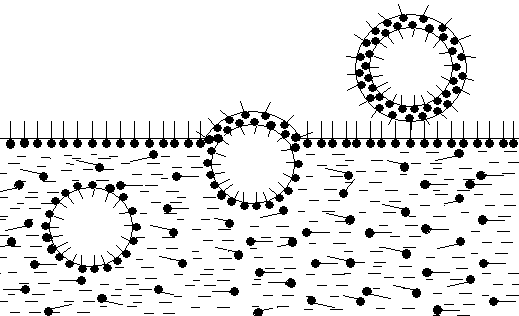 Көпiршiк сұйықтан шығар кезде, оның қабырғасында адсорбцияның нәтижесінде бағытталған көбіктүзгіш молекуласының қос қабаты пайда болады. Ерітіндіге көп ауа жіберілсе түзілген көпіршіктер судан шығар кезде сұйықтықтын бетінде көбікті қабат түзеді. Сұйыктықпен газды араластырылу барысында көбікті қабаттың қалындығы  ұлғаяды. Нәтижесінде барлық сұйықтық көбікке айналады. 
Көпіршік арасындағы қабатшалар жуан (сұйықтық көп) болған кезде, көпіршіктердің пішіні сфера тәрізді болады. Сұйықтық ауа көпіршіктерімен қаныққан сайын, қабатшалардың қалындығы кеміп, көпіршіктердің пішіні сферадан көп қырлы түрге айнала бастайды.
Көбіктер ескіру кезінде де сфералық пішіннен қабаттардың жұқаруына байланысты көп қырлыға өтеді. Көбіктердің осындай екі түрге бөлінуін және олардың бір-біріне өтуін Манегольд ұсынған болатын.
Көбiктегi газды қуыстардың геометриялық түрлерi ондағы сұйықпен газдың көлемiнiң ара қатынасына байланысты болады және көпiршiктiң ұяшықтары дөңгелек (2-сурет) немесе көп қырлы (полиэдрлiк) түрде болады (3-сурет).
Көпiршiктерi дөңгелек көбiктерде сұйықтық көп болғандықтан, мұндай көбiктер тұрақсыз болады. Тұрақсыз көбiктерде Плато эффектiсi байқалады: оның мәнi — ауырлық күшi әсерiнен газды көпiршiктер аралықтарындағы сұйықтық, ағып кетiп, коалесценция құбылысы жүредi (латын тiлiнен аударғанда — coalesco – бiрiгу деген мағананы бiлдiредi). Көбiктердегi коалесценция дегенiмiз көршiлес газды қуыстардың бiрiгiп, үлкен бiр қуыска айналуы. Түзiлген үлкен газды қуыс жарылып, көпiршiк жойылады.
2-сурет. Шар тәрiздi көбік
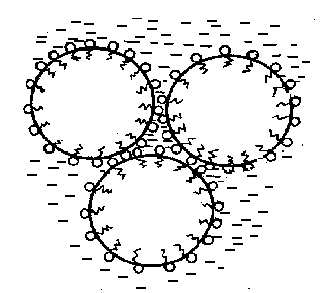 3-сурет. Полиэдр тәрiздi көпiршiктiң ұяшығы
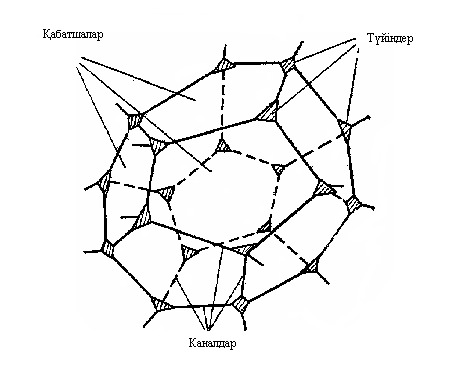 Көп қырлы көбiктерде сұйық фаза көлемi аз болып, өте тұрақты деп саналады. Бұндай көбiктерде жеке газды қуыстар бiр-бiрiне жақын орналасып, жұқа серпiмдi қабаттармен бөлiнедi. Бұл қабаттардың серпiмдiлiк күшi газды қуыстардың коалесценциялануына кедергi келтiредi. Аралық  қабаттардың  бipтe-бiрте  жұқаруынан  қуыстар бiр-бiрiне жақындап, көп қырлы полиэдр формасына ие болады.
Көп қырлы көбіктер сфералықпен салыстырғанда тепе-теңдік күйге жақын болады, сондықтан олардың тұрақтылығы жоғары. Көбіктегі жанасып тұрған қабаттардың механикалық тепе-теңдігін анықтау үшін БАЗ ерітіндісіндегі көпқырлы үш газ көпіршіктерінің жанасуы қарастырылады. Осы үш көпіршіктің қабаттарының түйісуі кезінде пайда болатын үшбұрышты Плато-Гиббс каналы деп атайды. Кеңістікте оны үш цилиндірді бір-бірімен түйістіргенде  ортасында пайда болатын қуыс ретінде бейнелеуге болады (4-сурет).
4 - cурет. Плато-Гиббс каналының көлденең қимасы
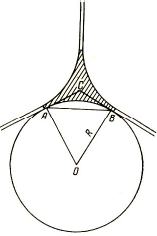 Көбiктердiң құрылымы төмендегi геометриялық ережелер бойынша анықталады:
1. Көп қырлы полиэдрдiң әpбip қабырғасында өзapa  бұрыштары 1200 болатын үш қабат түйiседi және олардың қабаттардың бір жазықтықтағы керілу күштері бірдей болады. Олардын түйiсу нүктелерi жуандап үшбұрыш түзедi (5-сурет). Осы үшбұрыштар Плато-Гиббс каналдары деп аталады. Олар бiр-бiрiмен байланысқан жүйе болып, көпiршiктiң бүкiл құрылымын құрайды. Бұл Платоның көпқырлы көбіктердің құрылымын түсіндіруге арналған бірінші ережесі. Егер төрт көпіршікті түйістіретін болсақ, онда олар 90-та бір-бірін теңестіреді, бірақ бұл тепе-теңдік тұрақсыз. Кез келген көпіршікте кішкене ғана қысым өзгерсе, төрт қуыстан тұратын жүйеміз бірден үш қабаттан біріккен, екі Плато каналдарынын тұратын жүйеге айналады.
5-сурет. Плато-Гиббс каналының көлденең кесiндiсi
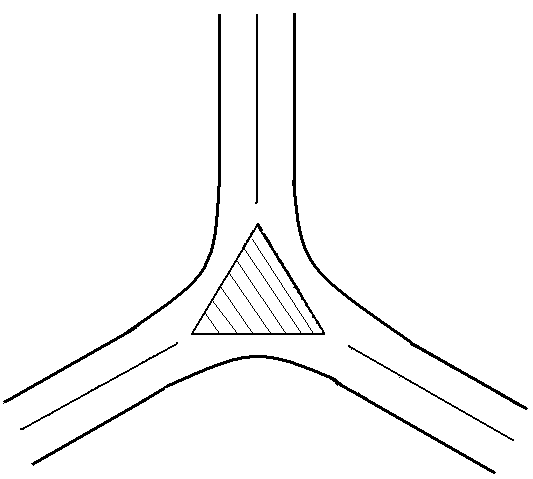 2. Плато сабынның көбіктерін зерттей отырып, үш өлшемді полиэдрлі көбіктерге екінші заңын келесі түрде тұжырымдады: бір нүктеде Плато каналдарының төртеуі түйісіп, 10928’ құрайтын бірдей бұрыштар түзеді.
Газды қуыстардың орташа радиусы r арқылы белгiленген үш бұрышты Плато каналының көлденең кесiндiсiнiң ауданы S төмендегi формула бойынша анықталады:


Көпiршiк қуыстарындағы сұйықтардың азаюы Плато каналдарының көлденен қиындыларының кемуiне әкелiп нәтижесiнде капиллярлық қысымның градиентi пайда болады.